Ultrasound-Based Visual ServoingMichael ScarlettMentors: Prof. Navab, Bernhard Fuerst
Goals: 
Visual servo control for intraoperative robotic ultrasound
Significance:
Preoperative images differ from current anatomy during surgery
Hand-held ultrasound is user-dependent and low quality
Results:
ImFusion plugin that uses KUKA robot to automatically move ultrasound probe to location of preoperative image
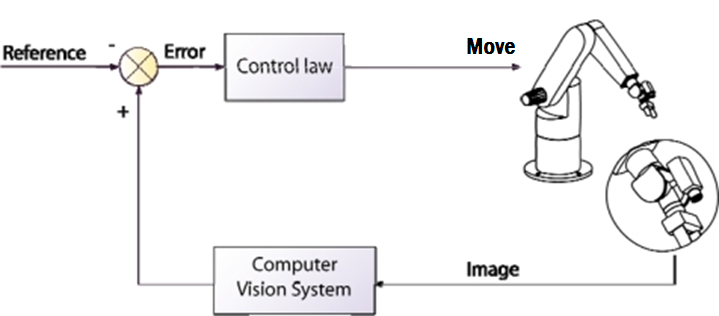 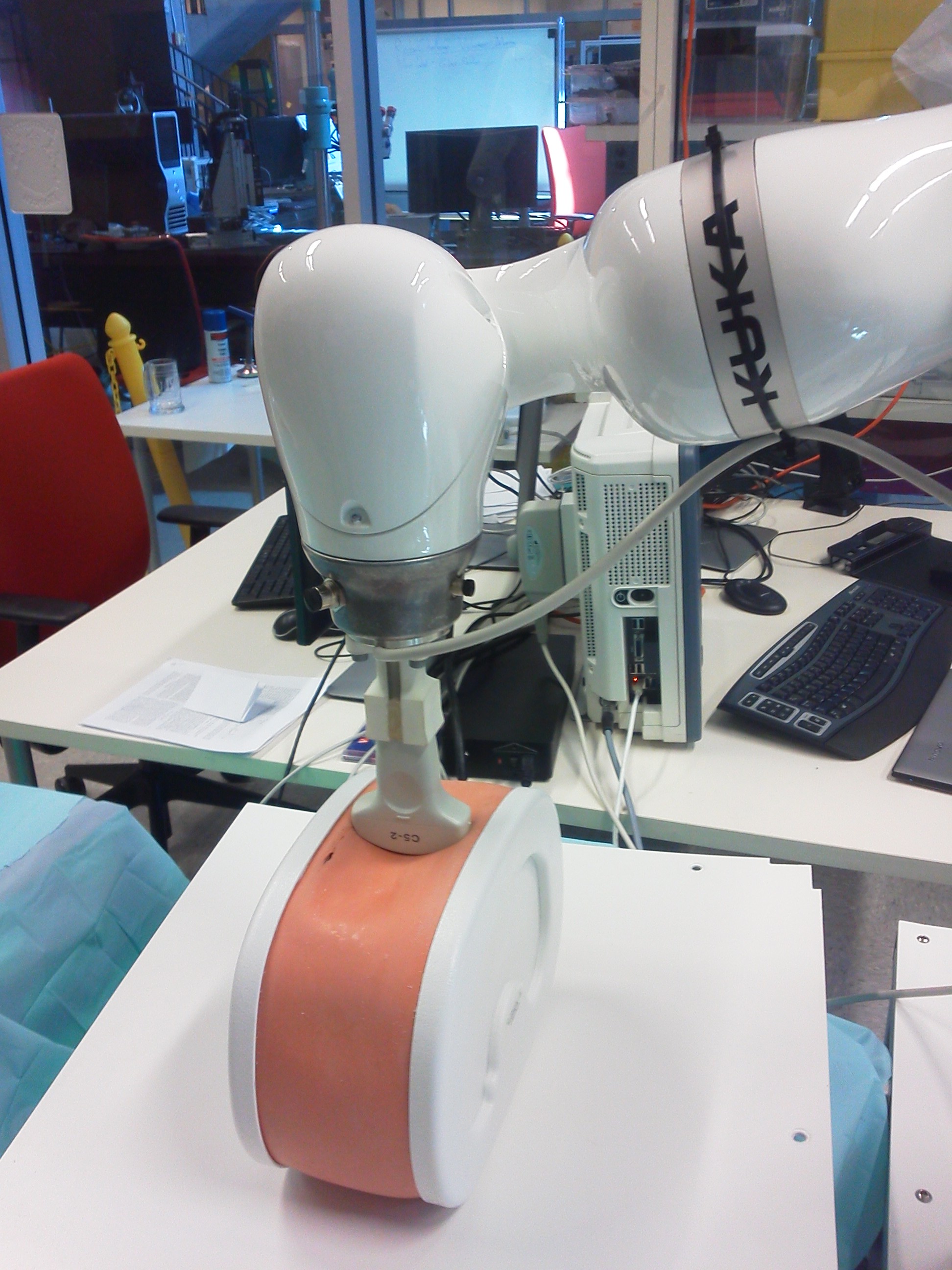 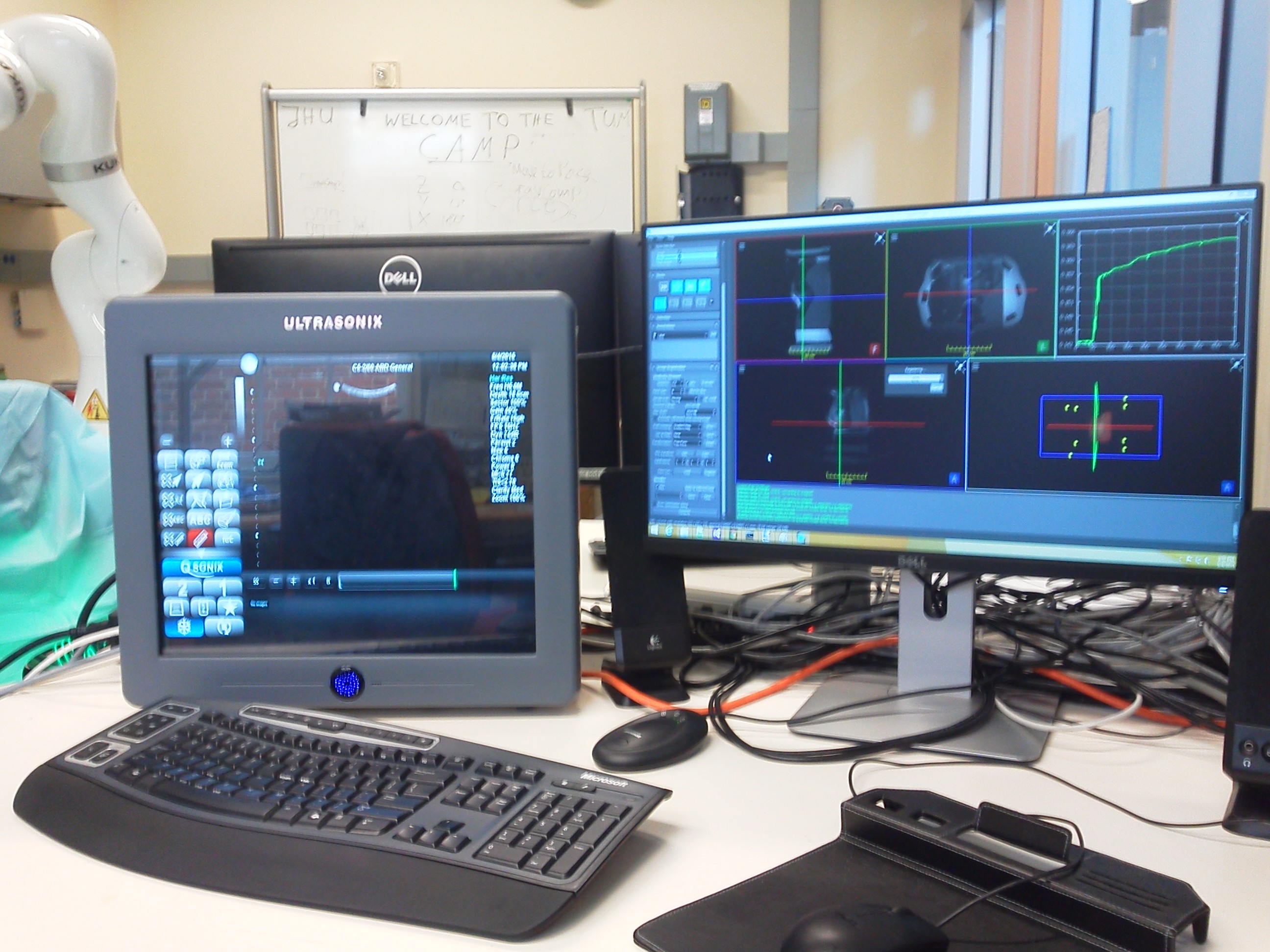 Ultrasound-Based Visual Servoing
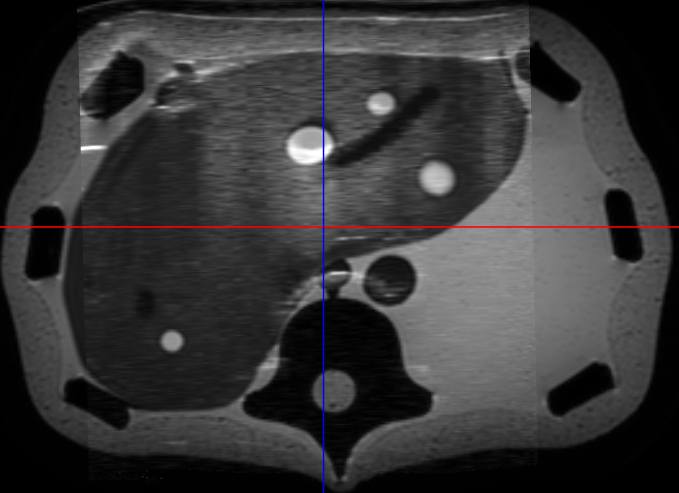 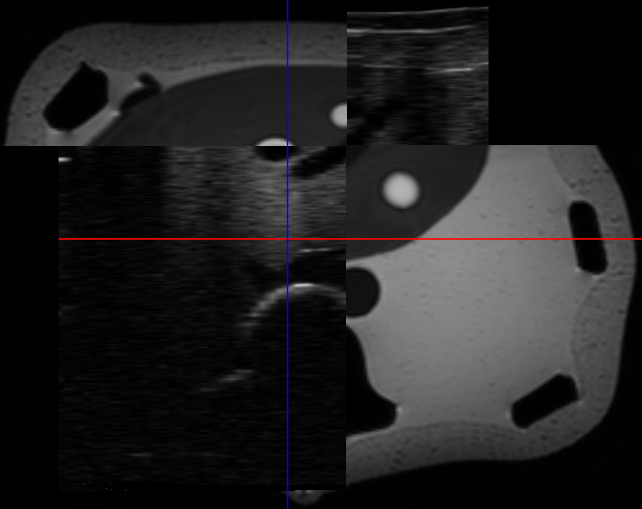 MRI-US registration
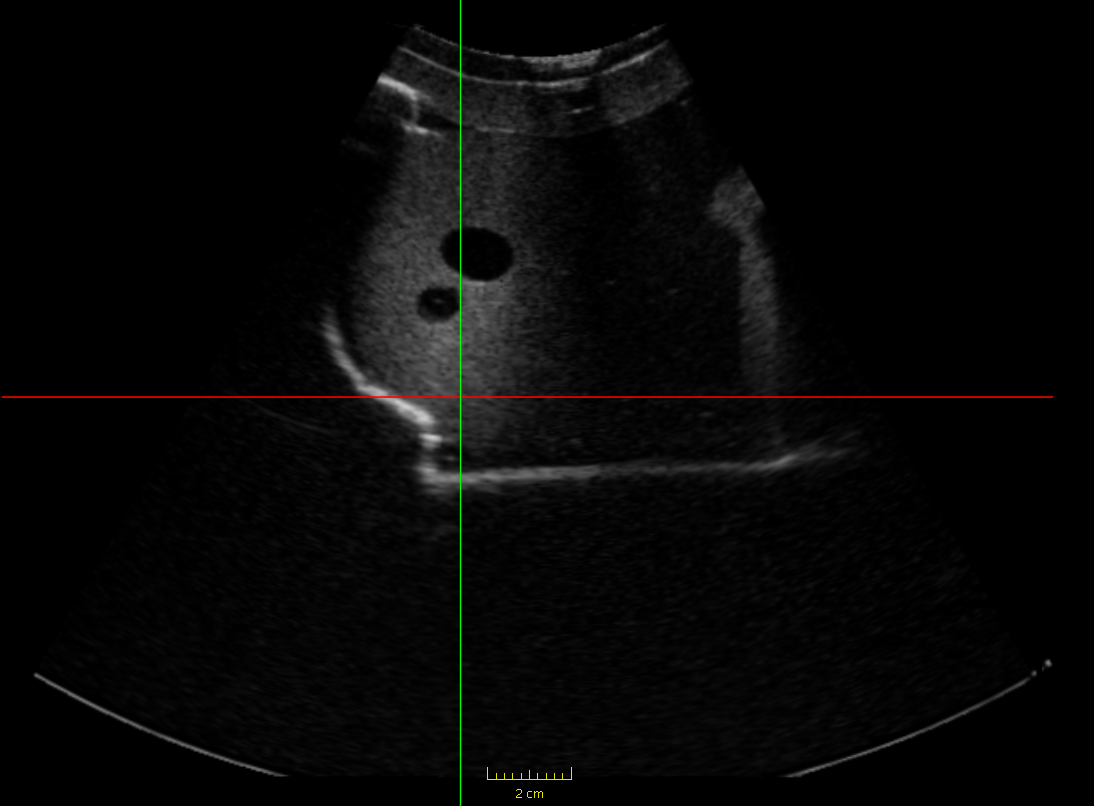 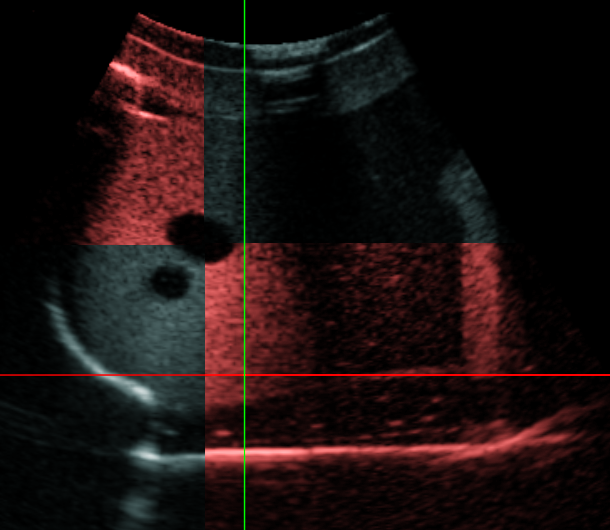 US-US registration